Unit 1　Cinderella
五年级
第2课时
WWW.PPT818.COM
童话故事
I like reading fairy tales.
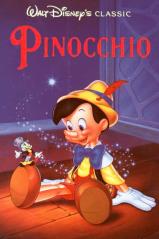 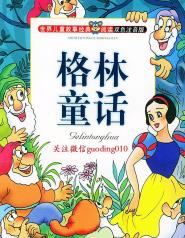 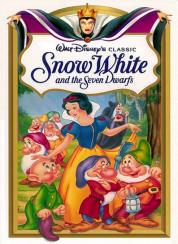 In China, there’re some good stories too.
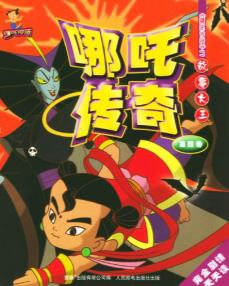 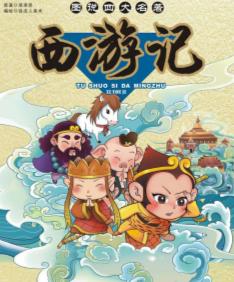 the story about the Monkey King
the story about Nezha
Culture time
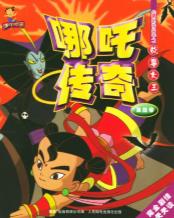 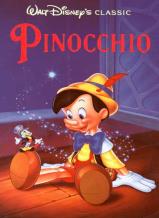 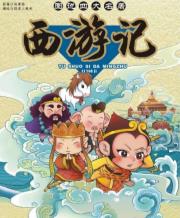 I like reading fairy tales.
I like reading stories about the Monkey King and Nezha.
Cartoon time
Do you like reading stories about Sam and Bobby?
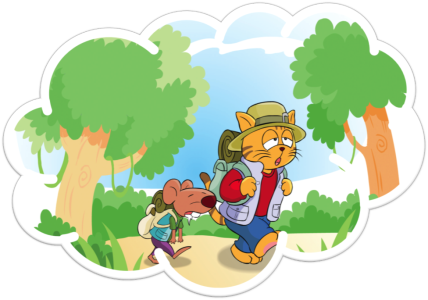 Listen and repeat
1.Bobby and Sam are in the forest.
小吃
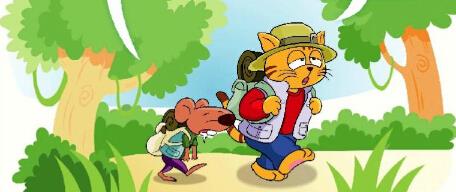 Do you have any snacks, Sam? I’m very hungry.
No, I don’t.
Listen and answer
2.Bobby finds some mushrooms under a tree.
What does Bobby find?
赶紧
蘑菇
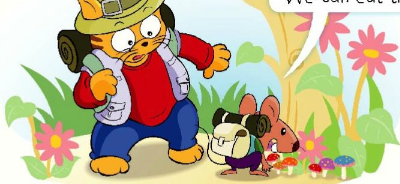 Look! There are some mushrooms. We can eat them.
Hurry up, Bobby. It’s late.
Learn by yourselves
自读图3图4，找到问题的答案并划出来。
Q1：What does Bobby pick?
采、摘
Q2：Can they eat the mushroom? Why?
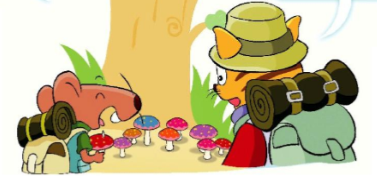 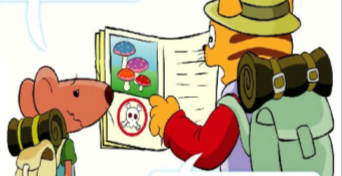 3.Bobby picks a big red mushroom.
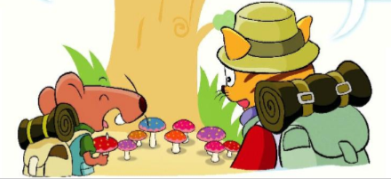 No , Bobby! We can’t eat them.
Would you like one?
Bobby does not understand.
be bad for  有害的
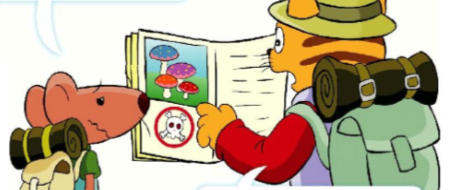 Because these mushrooms are bad for us!
Why? They look so nice.
Oh, what a pity!
遗憾、可惜
Listen and repeat
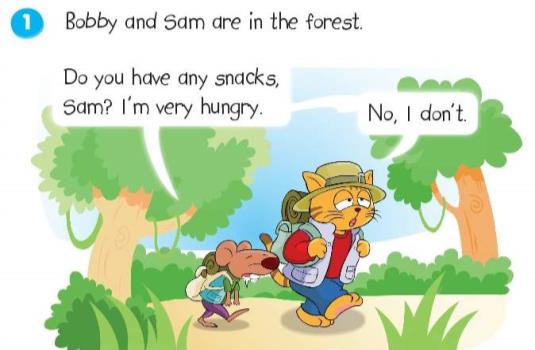 Listen and repeat
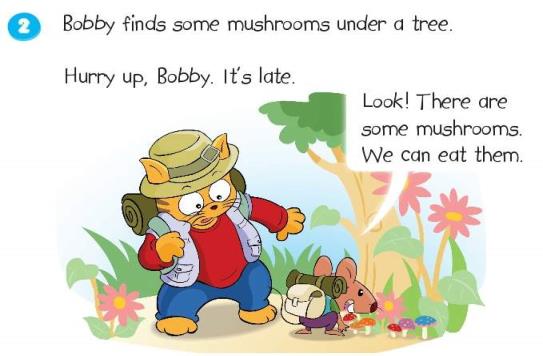 Listen and repeat
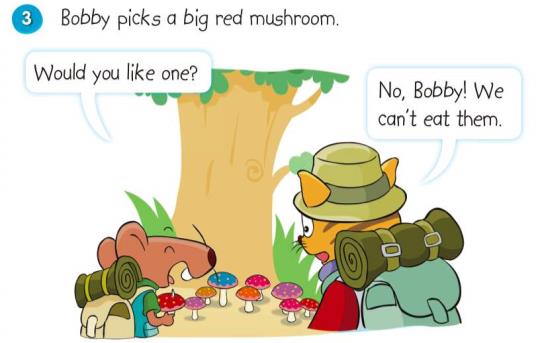 Listen and repeat
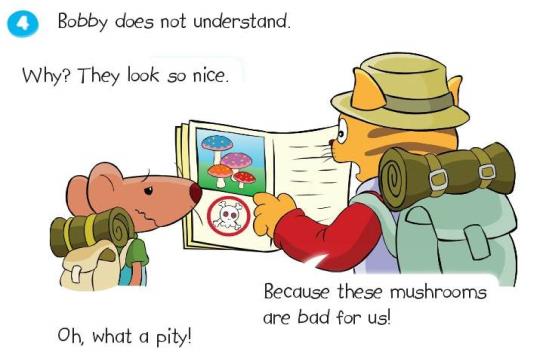 Reading is like sunshine,
It can light your heart.
Reading is like water,
It can clean your mind.
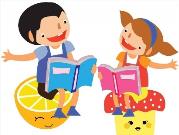 Homework
1.Read after the tape three times. 
2.Act the story to your parents or your friends.